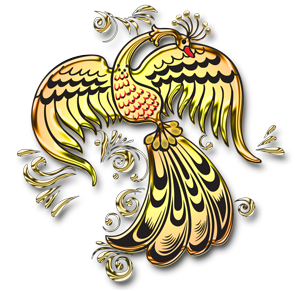 1 января 
День былинного богатыря
Ильи Муромца
кадирова гульназ султановна
1
Шлем
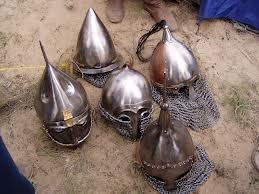 кадирова гульназ султановна
2
кадирова гульназ султановна
3
В. М. Васнецов «Богатыри»
кадирова гульназ султановна
4
кадирова гульназ султановна
5
кадирова гульназ султановна
6
кадирова гульназ султановна
7
кадирова гульназ султановна
8
Памятник в городе Муроме
кадирова гульназ султановна
9
1. Как мы с вами узнали о русских богатырях, которые жили в далёкой старине и прославились своими подвигами и делами?
из былин, сказаний, из песен, стихотворений, их книг
кадирова гульназ султановна
10
2. Что такое Былина?
Былина произошла от слова быль, было
кадирова гульназ султановна
11
3. Кто слагал Былины о богатырях?
Сказитель
кадирова гульназ султановна
12
4.Как одеты богатыри?
На тело надета кольчуга – железная рубашка, а на головы – шлем.
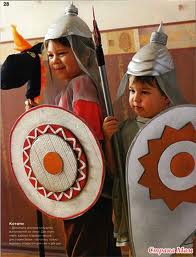 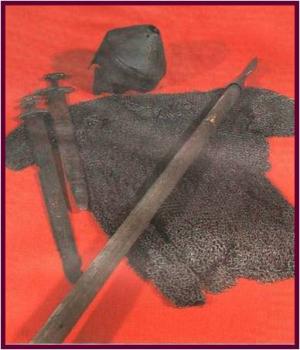 кадирова гульназ султановна
13
5. Какие доспехи имеются у богатырей?
Щиты, лук, колчан со стрелами, кистень, палица, топор,
     меч – булава.
кадирова гульназ султановна
14
6. Кто является автором картины «Три богатыря»
В. М. Васнецов
кадирова гульназ султановна
15
Слава русской старине! 
Слава русской стороне!
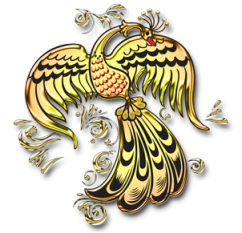 кадирова гульназ султановна
16